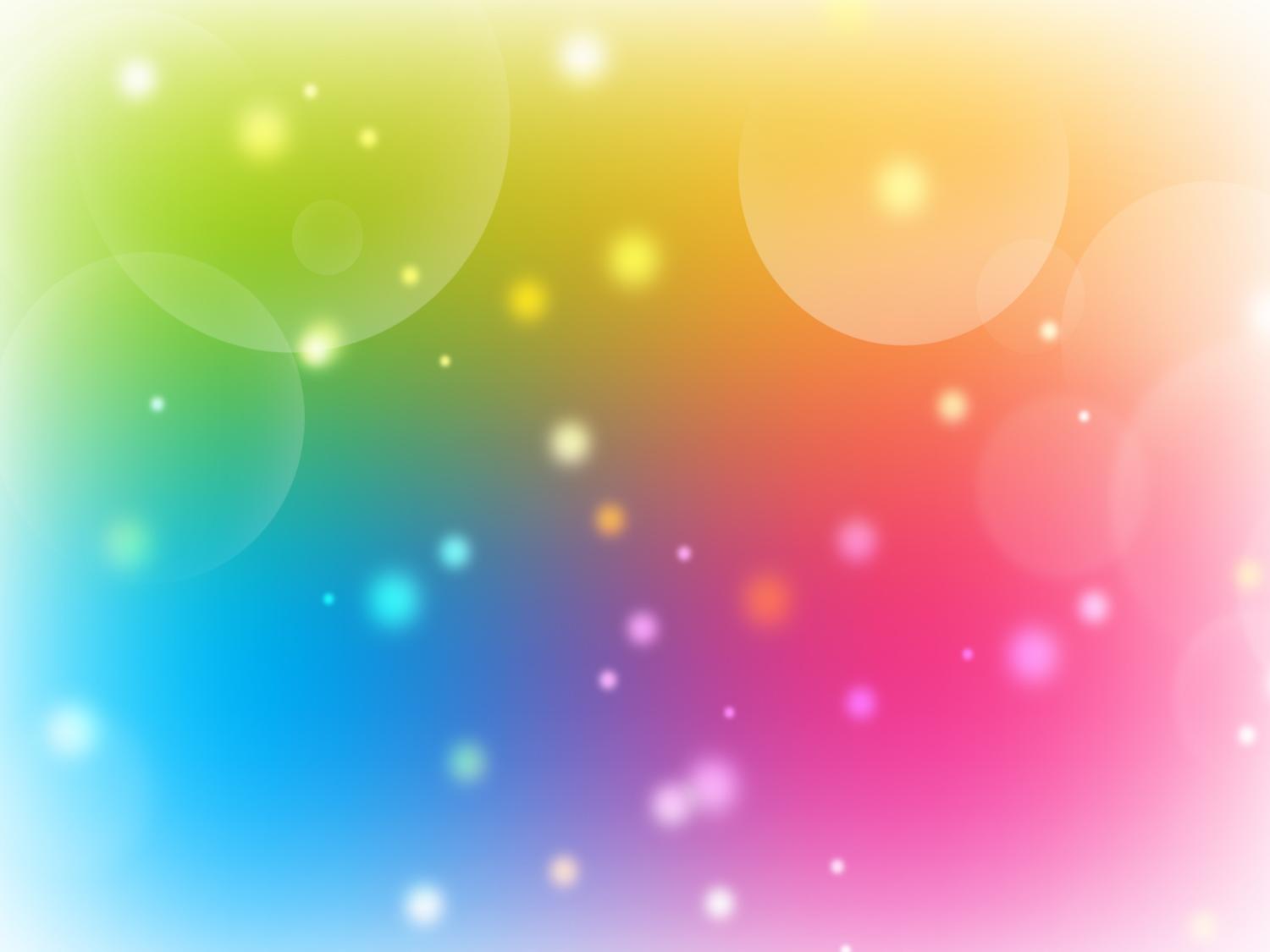 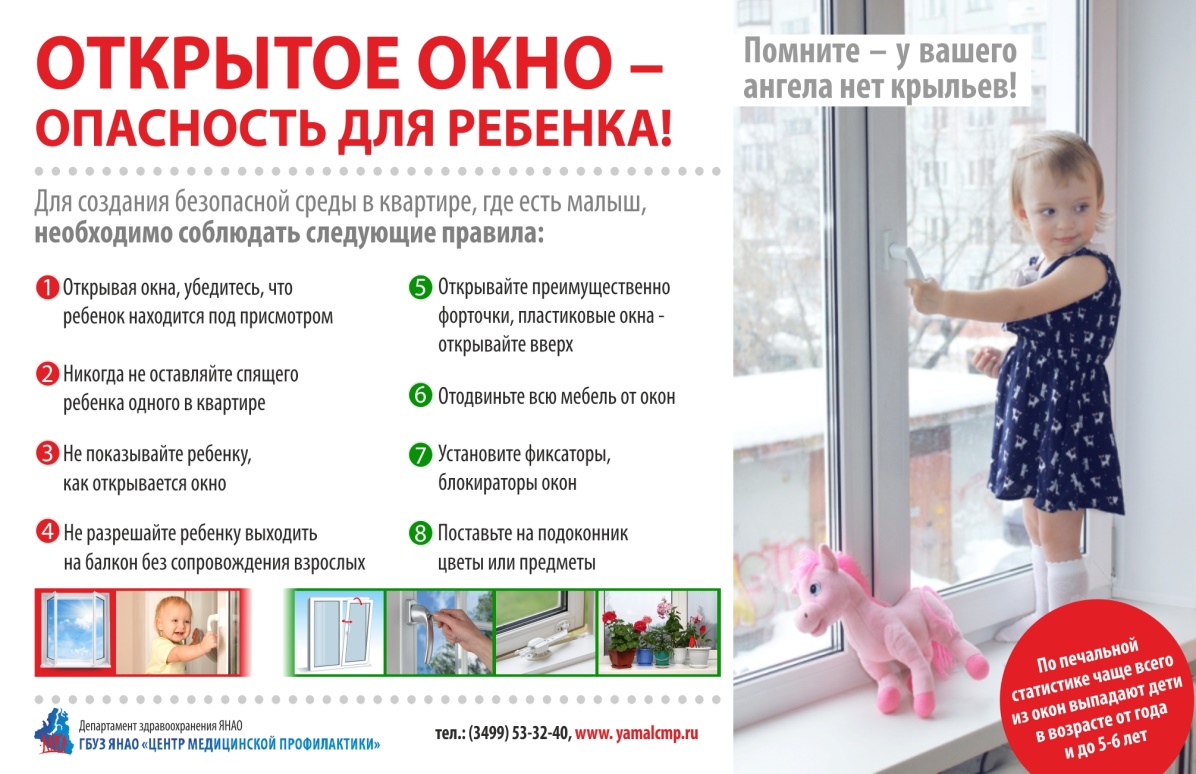 БЕЗОПАСНЫЕ 
ОКНА
 ДЛЯ ДЕТЕЙ
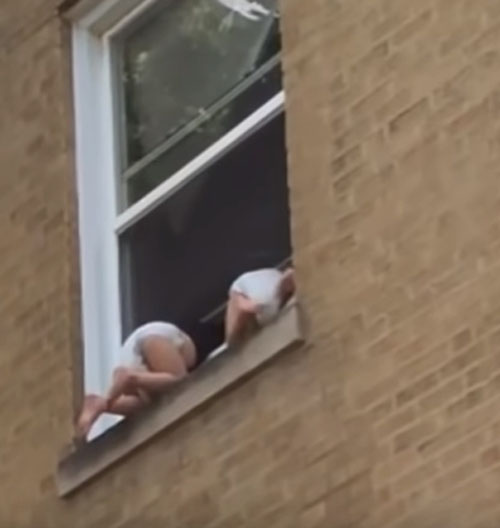 - позаботимся о самом ценном
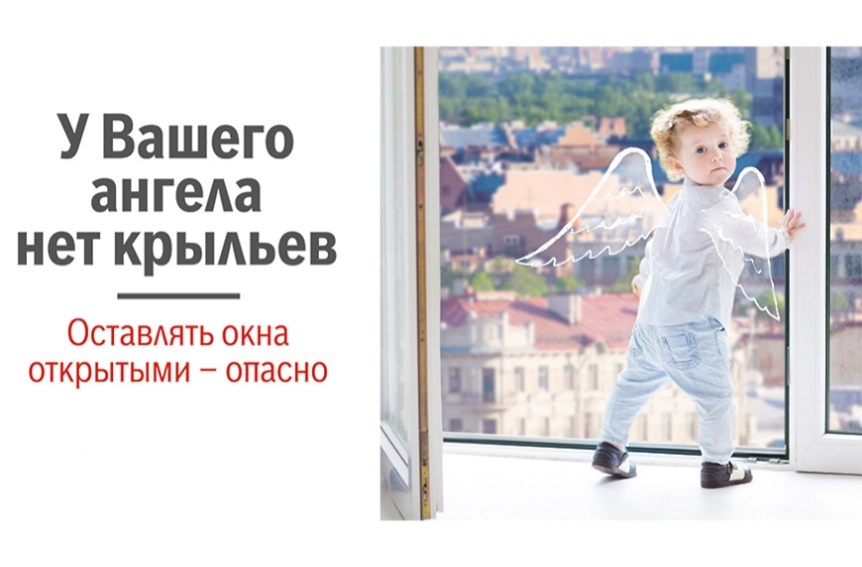 памятка для родителей
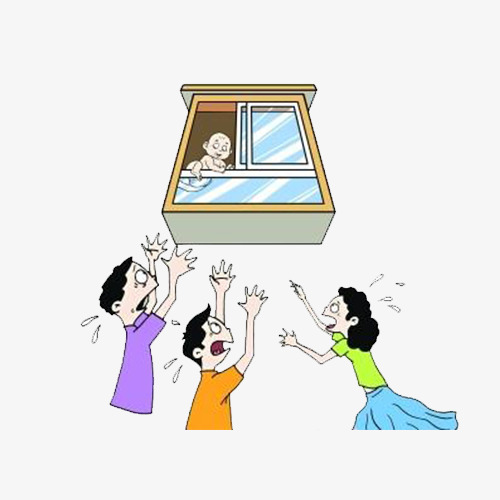 Подводя итог всему вышесказанному хочется отметить, что в абсолютном большинстве случаев причиной трагедий с малышами виноваты именно взрослые: не оставляйте детей без присмотра, не надейтесь на москитную сетку, позаботьтесь о том, чтобы купить качественную оконную фурнитуру, и вы сможете быть спокойны за безопасность своего ребенка, за его здоровье и жизнь.
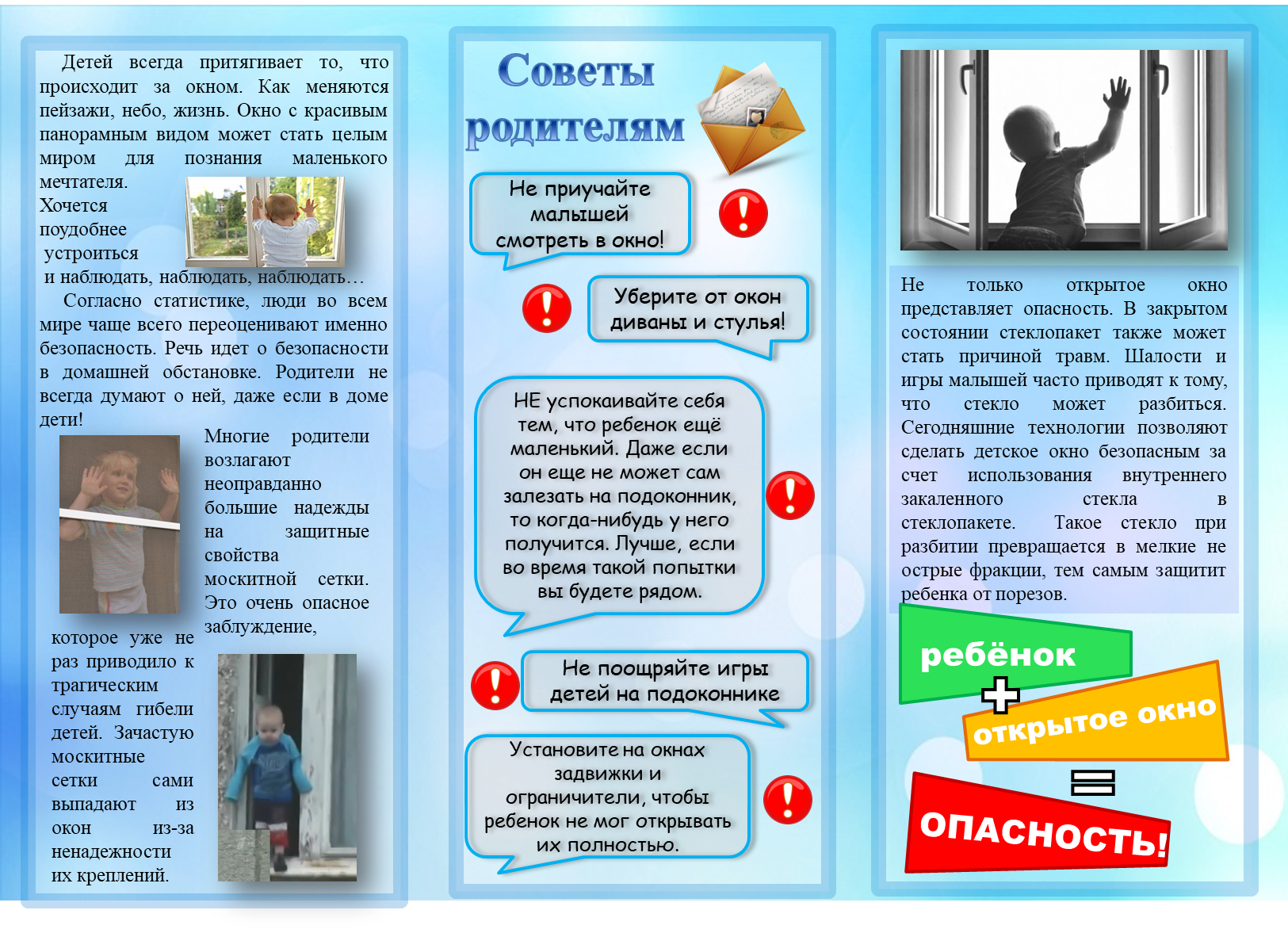 Советы родителям
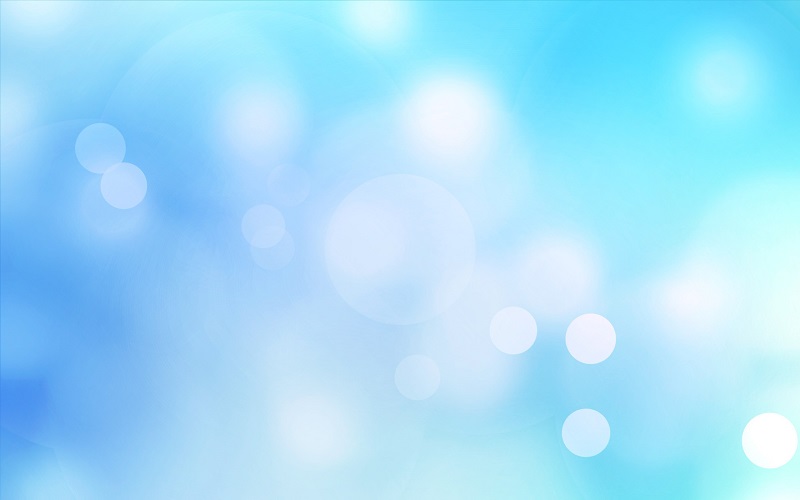 Детей всегда притягивает то, что происходит за окном. Как меняются пейзажи, небо, жизнь. Окно с красивым панорамным видом может стать целым миром для познания маленького мечтателя. 
Хочется 
поудобнее
 устроиться
 и наблюдать, наблюдать, наблюдать… 
     Согласно статистике, люди во всем мире чаще всего переоценивают именно безопасность. Речь идет о безопасности в домашней обстановке. Родители не всегда думают о ней, даже если в доме дети!
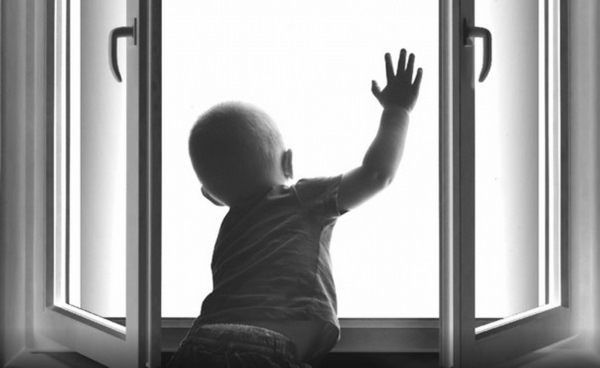 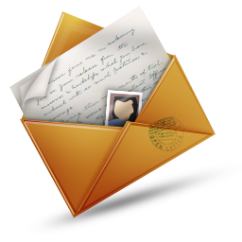 Не приучайте малышей смотреть в окно!
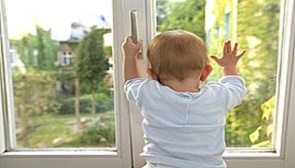 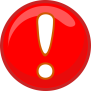 Не только открытое окно представляет опасность. В закрытом состоянии стеклопакет также может стать причиной травм. Шалости и игры малышей часто приводят к тому, что стекло может разбиться. Сегодняшние технологии позволяют сделать детское окно безопасным за счет использования внутреннего закаленного стекла в стеклопакете.  Такое стекло при разбитии превращается в мелкие не острые фракции, тем самым защитит ребенка от порезов.
Уберите от окон диваны и стулья!
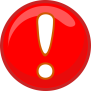 НЕ успокаивайте себя тем, что ребенок ещё маленький. Даже если он еще не может сам залезать на подоконник, то когда-нибудь у него получится. Лучше, если во время такой попытки вы будете рядом.
Многие родители возлагают неоправданно большие надежды на защитные свойства москитной сетки. Это очень опасное заблуждение,
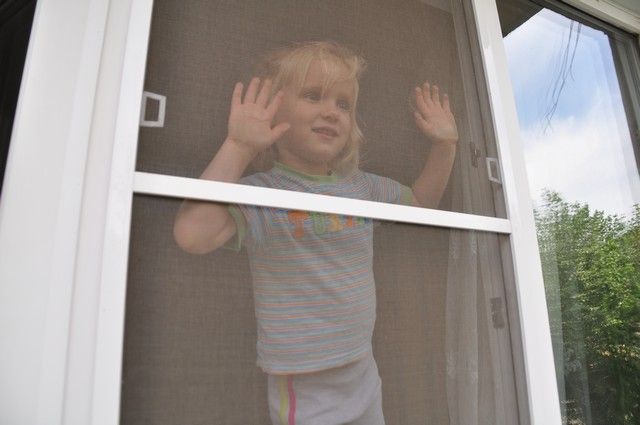 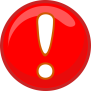 которое уже не раз приводило к трагическим случаям гибели детей. Зачастую москитные сетки сами выпадают из окон из-за ненадежности их креплений.
ребёнок
Не поощряйте игры детей на подоконнике
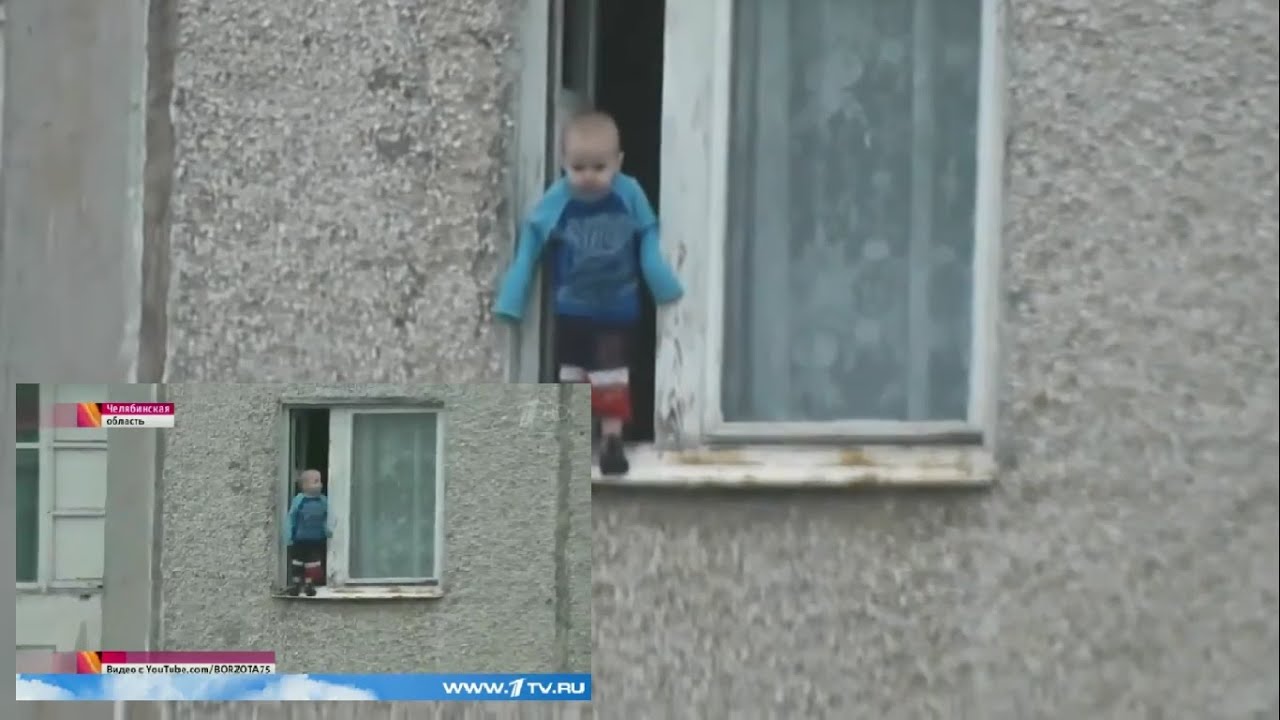 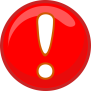 открытое окно
Установите на окнах задвижки и ограничители, чтобы ребенок не мог открывать их полностью.
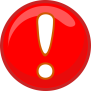 ОПАСНОСТЬ!